Introduction to Secure Programming
Bill Chu
Nov. 2013
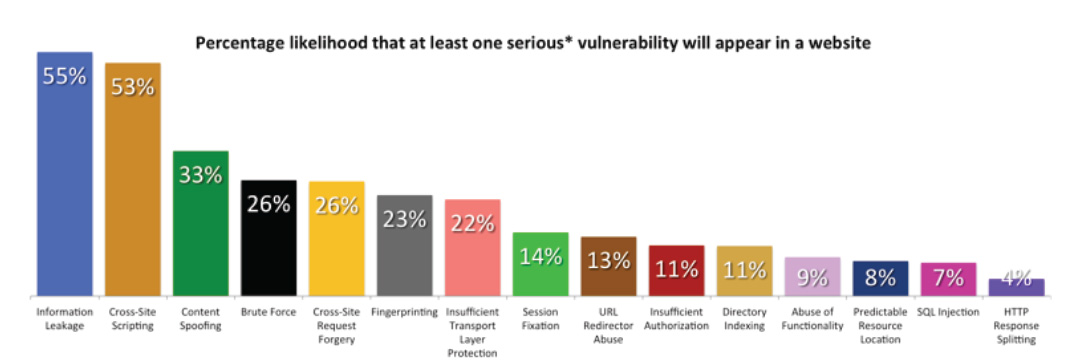 Source: White Hat Security based on 2012 data
SQL injection: normal case
UPDATE customers SET addr=“${newaddr}” WHERE “cid=1234@gmail.com”

Newaddr: 1234 myhouse ct

UPDATE customers SET addr=“1234 myhouse ct” WHERE “cid=1234@gmail.com”
SQL injection: attack case
UPDATE customers SET addr=“${newaddr}” WHERE “cid=1234@gmail.com”

Newaddr: 1234 hackerway” WHERE “cid=1234admin@gmail.com” --

UPDATE customers SET addr=“1234 hackerway” WHERE “cid=1234admin@gmail.com” --” WHERE “cid=1234@gmail.com”
Bit Tunnel Example
if (null != session.getAttribute(“user”)) {
  f = this.getClassLoader().openResourceAsStream(request.getParameter(“filename”));
  /* Send the bits */
}
Bit Tunnel Example
What if the user sends “/WEB-INF/web.xml”?
What if the user sends “/WEB-INF/src”?
What is Cross Site Scripting (XSS)?
Injection of unexpected JavaScripts into HTML documents
Demos
What Damage can XSS do?
How to prevent XSS?
High profile XSS cases
www.xssed.com
Reconnaissance
<img src=”http://site1/photo.jpg”>
<img src=”http://site1/photo.jpg” onload=”ok()” onerror=”err()”>
<img src=”http://site1/loggedin.jpg” onload=”loggedin()” onerror=”notloggedin()”>
Penetrating firewalls
A browser behind firewall visits a trusted web site outside of the firewall with a XSS vulnerability
<iframe src=”http://192.168.1.1” onload=”detection()”>. </iframe>
This can sweep your internal network looking for printers, IP phones, routers, firewalls etc.
Can also force system configurations if an admin is the target and happens to be logged into an aministrative web page (CSRF)
Types of security vulnerabilities
Causes of vulnerabilities
Design/implementation
Algorithm: e.g. flawed encryption algorithm or key exchange protocol
Design: e.g. no per page token included to prevent cross site request forgery, flawed network design that led to a bypass vulnerability
Implementation: failed to properly sanitize untrusted data, misconfiguration of firewalls
Operation
People not following proper procedures

Sources of vulnerabilities
Software (design + implementation)
End users
System misconfigurations
Complexity
CVE: Common Vulnerabilities and Exposures
http://cve.mitre.org/
A list of known software vulnerabilities and ways to mitigate them
Secure software ?= good software
Yes, but……
There are many characteristics for good software, security being one of them (e.g. readability, robustness, efficiency)
Good is always in contrast to bad. Unless you know what the problems are, it is difficult to exhaustively list all characteristics of good software
Secure software is generally high quality software
Time and efforts to thing through things lead to higher quality
Defensive programming example in the book
Security features != secure features
Security software != secure software
Security features can be implemented poorly, like a poor quality lock
Many security disasters are caused by software that have nothing to do with security (see table 1.1)
Quality Fallacy
Quality control (testing) is to verify the software does what it is required to do
“Unintended” features are usually the cause of software security problems
Most text books do not pay enough attention to secure programming (e.g. example on p. 10)
Requirements
Implementation
Security
Problems
Bugs
Overview
Input validation is the #1 cause of application vulnerabilities
Input validation approaches
White list
Pick list
Regular express
Logic test ( can the user access to item 37?)
Blacklist
Bad idea, avoid it if you can
Cost of performing input validation
Cost vs. benefit
Cost of not performing input validation
Cost of reputation
Tocoma Narrows Bridge(11/7/1940)
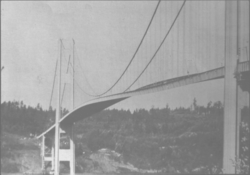 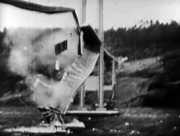 What to validate
Validate all input
Data entered by user
“Trusted sources”
Accessed only by “trusted users”
Think about defense in depth 
Validate input from all sources
Command-line parameters
Configuration files
Data base queries
Environment variables
Network services,
Registry values
System properties
Temporary files
Other sources outside of your program
Syntax check vs. semantic checks
A1: Injection Attacks
Use Parameterized SQL 
Embedded SQL
Hibernate
.Net
Validate Input
Use of frameworks
Implement CSP if you can
Query parameterization
String newName=request.getParameter(“newName”);
String id=request.getParameter(“id”);
PrepareStatement pstmt=con.prepareStatement(“UPDATE EMPLOYEE SET NAME=? WHERE ID=?”):
pstmt.setString(1,newName);
pstmt.setString(2,id);
A2: Broken Authentication and Session Management
Session management
Use session object, not cookies, to store session information 
Send session id using encryption (e.g. https)
Invalidate session object upon logout
Destroy state information maintained by the application
Set cookie with session id as “http only”
Use good session id randomly
Don’t use time sequence information
A3: Cross-Site Scripting
Review of XSS attack
Attackers using XSS more frequently
Session hijacking
site defacement
network scanning
undermining csrf defense
Site redirection/phishing
load of remotely hosted scripts
data theft
keystroke logging
Examples of XSS defense
Problem:  Web page build in Java JSP is vulnerable to XSS

The solution
1) <input type=”text” name=”data” value=”<%= Encode.forHtmlAttribute(dataValue) %>” />
2) <textarea name=”text”><%= Encode.forHtmlContemnt(textValue) %>” />
3) <button
onclick=”alert(‘<%= Encode.forJavaScriptAttribute(alertMsg) %>’);”>
click me
</button>
4) <script type=”text/javascript”>
var msg=”<%= Encode.forJavaScriptBlock(message) %>”; 
alert(msg);
</script>
XSS defense by data type and context
OWASP Java Encoder Project
No third party libraries or configuration necessary
this code was designed for high-availability/high-performance encoding functionality
Simple drop-in encoding functionality
Redesigned for performance
More complete API (uri and uri component encoding, etc) in some regards
Java 1.5+
Last updated Feburary 14, 2013 (version 1.1)
OWASP Java encoderhttps://www.owasp.org/index.php/OWASP_Java_Encoder_Project
CSS Context
Encode#forCssString(String)
Encode#forCssUrl(String)
JavaScript Contexts
Encode#forJavaScript(String)
Encode#forJavaScriptAttribute(String)
Encode#forJavaScriptBlock(String)
Encode#forJavaScriptSource(String)
URI/URL contexts
Encode#forUri(String)
Encode#forUriComponent(String)
HTML Contexts
Encode#forHtmlContent(String)
Encode#forHtmlAttribute(String)
Encode#forHtmlUnquotedAttribute(String)

XML Contexts
Encode#forXml(String)
Encode#forXmlContent(String)
Encode#forXmlAttribute(String)
Encode#forXmlComment(String)
Encode#forXmlComment(String)
Encode#forCDATA(String)
OWASP Java Encoder
<script src=”/my-server-side-generated-script”>

class MyServerSideGeneratedScript extends HttpServlet {
	void doGet(blah) {
		response.setContentType(“text/javascript; charset=UTF-8”);
		PrintWriter w = response.getWriter(); w.println(“function(){“);
		w.println(“ alert(‘“ + Encode.forJavaScriptSource(theTextToAlert) + “‘);”);
		w.println(“}”);
	}
}
Other libraries
ESAPI
.NET AntiXSS Library
OWASP HTML Sanitizer Project
HTML Sanitizer wirtten in Java which lets you include HTML authored by third-parties in your web applications while protecting against XSS.
This code was written with security best practices in mind, has an extnesive test suite, and has undergone adverarial security review
https://code.google.com/p/owasp-java-html-sanitizer/wiki/AttackReviewGroundRules
Very easy to use
It allows for simple programmatic POSITIVE Policy configuration. No XML config.
Actively maintained by Mike Samuel from Google’s AppSec Team
This code is from the Caja project that was donated by Google. it is rather high performance and low memory utilization
The Problem: Web page is vulnerable to XSS because of untrusted HTML

The solution:
PolicyFactory policy=new HtmlPolicyBuilder()
	.allowElements(“a”)
	.allowURLProtocols(“https”)
	.allowAttributs(“href”).onElements(“a”)
	.reireRelNofollowOnlinks()
	.build();
String safeHTML=policy.sanitize(untrustedHTML);
other html sanitizers
Pure JavaScript
http://coe.google.com/p/google-caja/wiki/JsHtmlSanitizer

Pyton
https://pyi.python.org/pypi/bleach

PHP
http://htmlpurifier.org
http://www.bioinformatics.org/phplabware/internal_utlities/htmlLawed

.NET
AntiXSS.getSafeHTML/getSafeHTMLFragment
http://htmlagilitypack.codeplex.com
Ruby on Rails
http://api/rubyonrails.org/classes/HTML.html
A4: Insecure Direct Object Reference
Lack of access control
Misconfiguration of environments
Privilege Escalation
Classic term used for switching execution rings in a ringed security model
In webapps, means performing another user’s actions without logging in as them
Vertical or Horizontal
Least Privilege
Every program and every user of the system should operate using the least set of privileges necessary to complete the job
Least privilege is important because it can help reduce damage caused if a system is compromised.
A compromised application running with full privileges can perform more damage than a compromised application executing with reduced privileges.
Build, test, and deploy in least priviledge environments
Developers  sometimes build and test applications using full privilege accounts, such as root or members of the administrators group
This can lead to problems during deployment, which are usually conducted in low-privilege environments
It is strongly recommended that all developers and testers build and test applications using least privilege accounts
A5: Security Misconfigurations
Web server configurations
Database server configurations
Framework configurations
System specific concepts
Run application in a sand box and explicitly grant it minimum privilege necessary 
Android: AndroidManifest.xml
Windows Phone7: WMAppManifest.xml
iOS: entitlements
.NET: app.manifest file
JAVA: java.policy
Windows: account’s Security Identifier [SID] is granted group membership and privileges
Linix: applications and daemons run under an account that has implicit privileges
Some Linux distributions (e.g.; Fedora and RedHat) use SELinux, which provides extensive technologies including SIDs and labels.
Some Linux distributions (e.g.; Ubuntu and Suse) use AppArmor, which supports some POSIX 1003.1e draft capabilities and supports application profiles
Grsecurity is a set of patches for Linux that provide, amongst other security tools, role-based access control (RBAC) mechanisms
Tamper proof configuration
A least privilege environment must include tamper proof configuration, otherwise applications or users might be able to grant more trusted capabilities
A6: Sensitive Data Exposure
Use proper encryption algorithms and procedures
Protect passwords
System Password storage
Hard coding password
Insecure if source code is leaked
Can even be guessed from binary code
Discourages changes
Configuration files
Too much trust being put on folks that do system maintenance
“Most secure” 
Have authorized administrator provide password on start up
But it makes auto restart impossible
Compromised strategy
Store encrypted password (using a strong encryption method) in configuration file
Store encryption key in a separate file that cannot be accessed by system maintenance people
Customer Password Defense
Disable browser autocomplete
<form AUTOCOMPLETE =”off”>
<input AUTOCOMPLETE =”off”>
Only send passwords over HTTPS POST
Do not display passwords in browser
input type = password
Do not store password in plain text
Assume hashed password will be stolen, make it difficult to brute force attack on password hash so that you can react before bad guys succeed
Use a salt (de-duplication)
SCRYPT/PBKDF2 (slow, performance hit, easy)
HMAC (requires good key storage, tough)
Forgot password secure design
Require identify questions
Last name, account number, email , DOB
Enforce lockout policy
Ask one or more good security questions
https://www.owasp.org/index.php/Choosing_and_Using_Security_Questions_Cheat_Sheet
Send the user a randomly generated token via out-of-band email, SMS, or token
Verify code in same web session
Enforce lockout policy
Change password, enforce password policy
Use good crypto methods
Strong random numbers
Use vetted crypto algorithms, don’t roll your own
Use vetted crypto protocols, don’t roll  your own
SSL implementation
Checking certificate principle
Checking revocation list
Fixing the TLS and the CA system
HSTS (Strict Transport Security)
Do not downgrade connection to http after login, use https throughout
Certificate pinning
https://www.owasp.org/index.php/Pinning_Cheat_Sheet
Browser Certificate Pruning
Etsy/Zane Lackey
Certificate Creation Transparency
http://certificate-transparency.org
Certificate Pinning
What is Certificate Pinning?
Pinning is a key continuity scheme
Detect when an imposter with a fake but CA validated certificate attempts to act like the real server
2 types of pinning
Carry around a copy of the server’s public key
Great if you are distributing a dedicated client-server application since you know the server’s certificate or public key in advance
Note of the server’s public key on first use
Trust-on-First-Use, Tofu
Useful when no a priori knowledge exists, such as SSH or a Browser
“Memory retention”
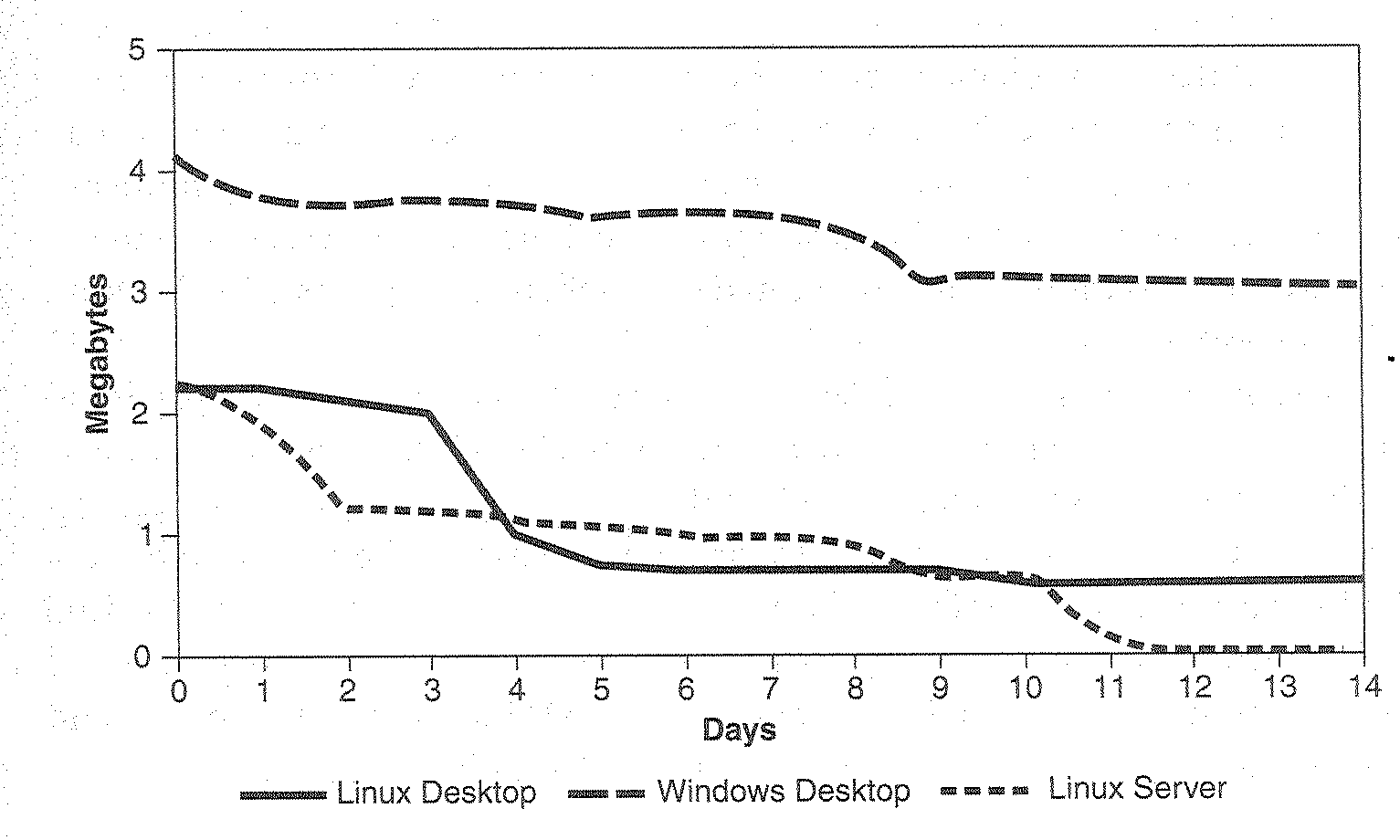 Secrets in memory
Minimize time spent holding secrets (password, encryption key)
Share secrets sparingly
Erase secrete securely
void GetData (char *MFAddr) {
	char pwd[64];
	if (GetPassword(pwd, sizeof(pwd)))){
		if ((ConnectToMainframe(MFAddr, pwd)){
			// connection to mainframe
		}
	memset (pwd, 0, sizeof(pwd));
}
void GetData (char *MFAddr) {
	char pwd[64];
	if (GetPassword(pwd, sizeof(pwd)))){
		if ((ConnectToMainframe(MFAddr, pwd)){
			// connection to mainframe
		}
	memset (pwd, 0, sizeof(pwd));
	*(volatile char*) pwd=*(volatile ch*) pwd;
}
Prevent unnecessary duplication
realloc() can internally copy the contents of old memory block into a new and larger block
The original secret data may still be in memory, but inaccessible by program
if  (get_secret(cleartex) {
	if (cleartext=realloc(cleartext, BUFSIZE) {
		process(cleartext);
		scrub_memory(cleartext, BUFSIZE);
	}
}
Logging and Debugging
Using a centralized logging framework, e.g. log4j
Avoid ad hoc logging through System.out and System.err
Include time stamps
Sanitize information to be logged (prevent log poisoning)
Log every important action
Administration commands
Network communication
Authentication attempts
Modification of ownership of objects
Log account creation
Password reset requests
Purchases
sales,
Paid download
Other application event in which something of value changed hands
Include sufficient details but no sensitive information
Failures are often as important as successes
Keep debugging aids and back-door access code out of production
Cline out back up files
Do not tolerate easter eggs
A7: Missing functional level access control
Preventing broken authentication
Access control anti-patterns
Hard-coded role checks in application code
Lack of centralized access control logic
Untrusted data driving access control decisions
Access control that is “open by default”
Lack of addressing horizontal access control in a standardized way (if at all)
Access control logic that needs to be manually added to every endpoint in code
Access control that is sticky per session
Access control that requires per-user policy
Access control best practices
Build a centralized AuthZ (authentication+ authorization) mechanism
Code to the ACTIVITY, not the role
Design AuthZ as a filter
Deny by default, fail securely
Server-side trusted data should drive AuthZ
Be able to change entitlements in real time
Design standardized data contextual AuthZ
Build grouping for users and permissions
Don’t hard code roles
if (user.isRole(“JEDI”) ||
     user.isRole(“PADWAN”) ||
     user.isRole(“SITH_LORD”)||
     user.isRole(“JEDI_KILLING_CYBORG”)
){ 
	log.info(“You may use a lightsaber ring”);
}  else {
	log.info(“Lightsaber rings are for schartz masters.”);
}
Use capabilities (Apache Shiro)
if ( currentUser.isPermitted(“lightsaber:wield”)){
	log.info(“You may use a lightsaber ring”);
}  else {
	log.info(“Lightsaber rings are for schartz masters.”);
}
The problem: web application needs to secure access to a specific object

The solution:

int innebagoId = request.getInt(“winnebago_id”);
if (currentUser.isPermitted(“winnebago:drive:” + winnebagoId)) {
	log.info(“You are permitted to ‘drive’ the ‘innebago’. Here are the keys.”);
} else {
	log.info(“Sorry, you aren’t allowed to drive this winnebago!”);
}
A8: Cross Site Request Forgery
Using  Per page token or Frameworks
JSF
HDIV
By configuration
A9: Using Components with Known vulnerabilities
Be informed about the implementation
Implementations differ
Docs are not always good
Understand defaults and hidden assumptions
Unit Test your implementation
Corporate standards
Monitor bugs
Be aware that frameworks may force you to upgrade instead of patching up
A10: Unvalidated redirects and forwards
Avoid redirects and forwards if possible
Input validation